Словарная работа
Выполнила: учитель начальных классов
Парахина Ирина Юрьевна
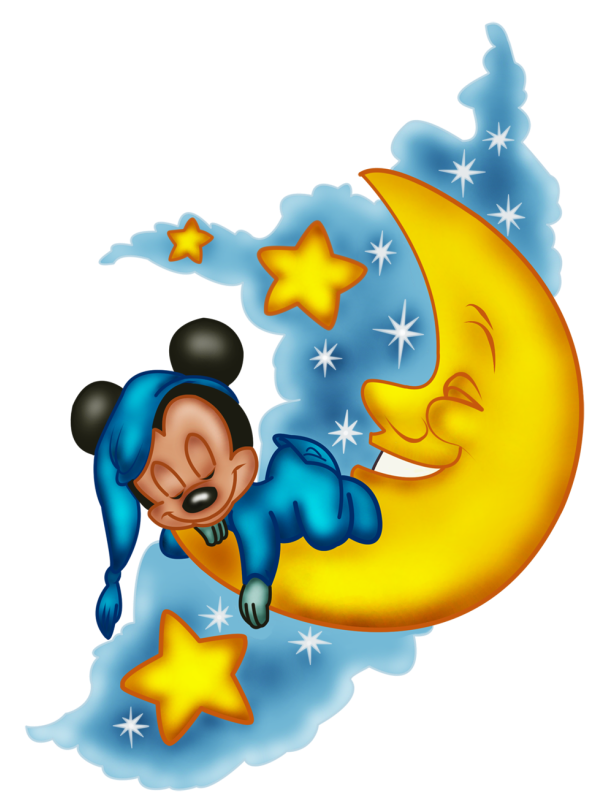 Над бабушкиной избушкой
Висит хлеба краюшка.
Собаки лают,
А достать не могут.
месяц
Месяц
1. Единица исчисления  времени, равная одной двенадцатой части года.
2. Диск луны или его часть.
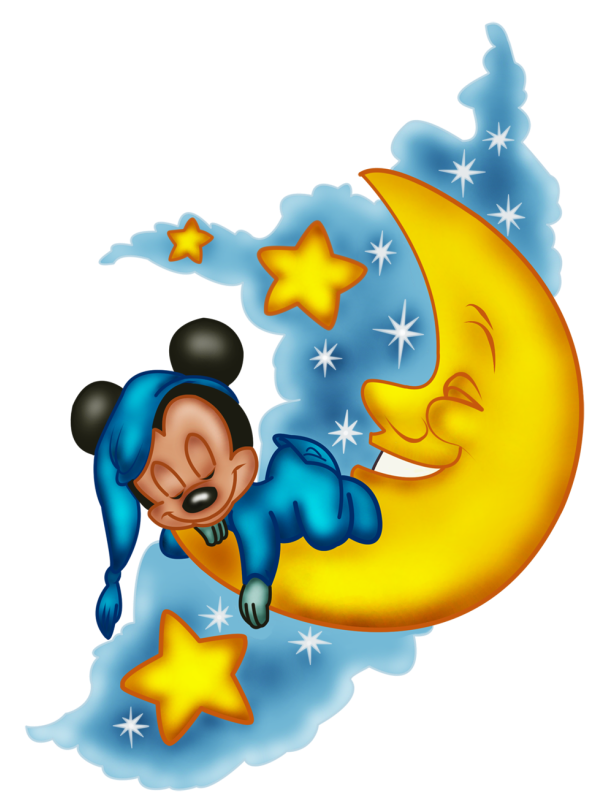 Запишите слово, разделите на слоги, поставьте ударение, выделите орфограмму.
Ме-сяц
Транскрипция
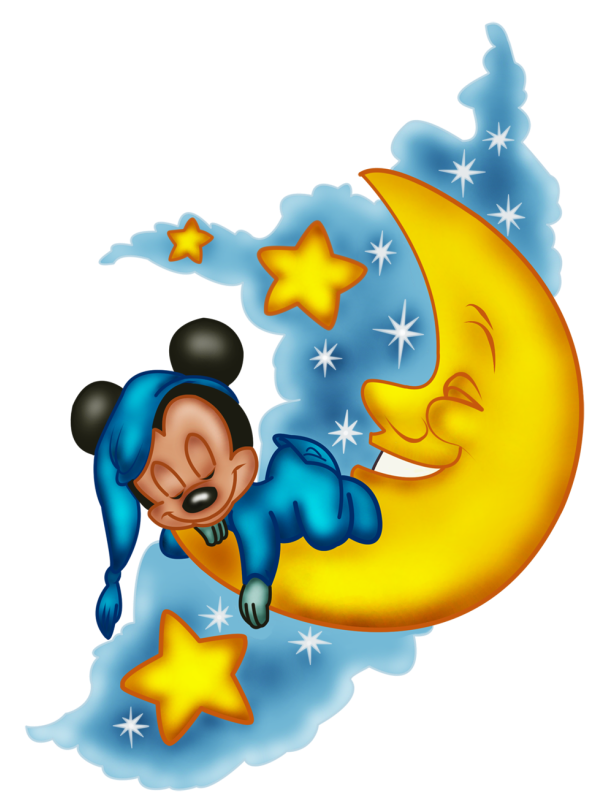 [м’э с’и ц]
Однокоренные слова.
Месячник, месячный, ежемесячный,  ежемесячно, помесячный, помесячно
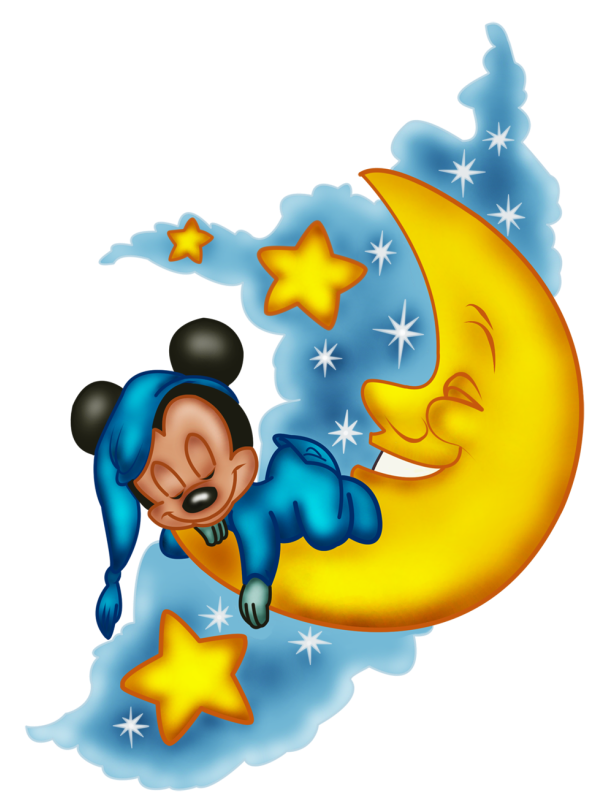 Пословицы и поговорки
Солнце сияет, а месяц светит.
Летний день месяц кормит.
У каждого месяца свои порядки.
Взойдёт красно солнышко – прощай светел месяц.
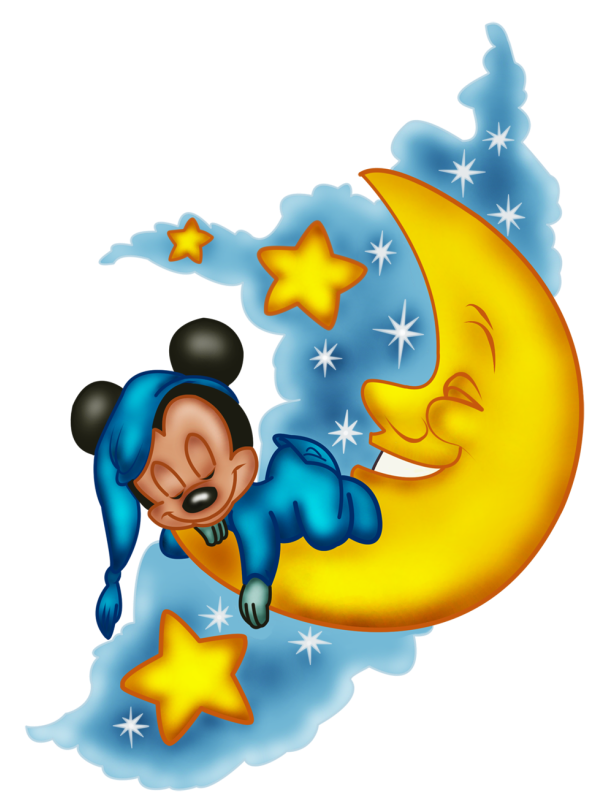 Письмо по памяти
Месяц, месяц, мой дружок.
Позолоченный рожок!
Ты встаёшь во тьме глубокой, 
Круглолицый, светлоокий, 
И, обычай твой любя, 
Звёзды смотрят на тебя.
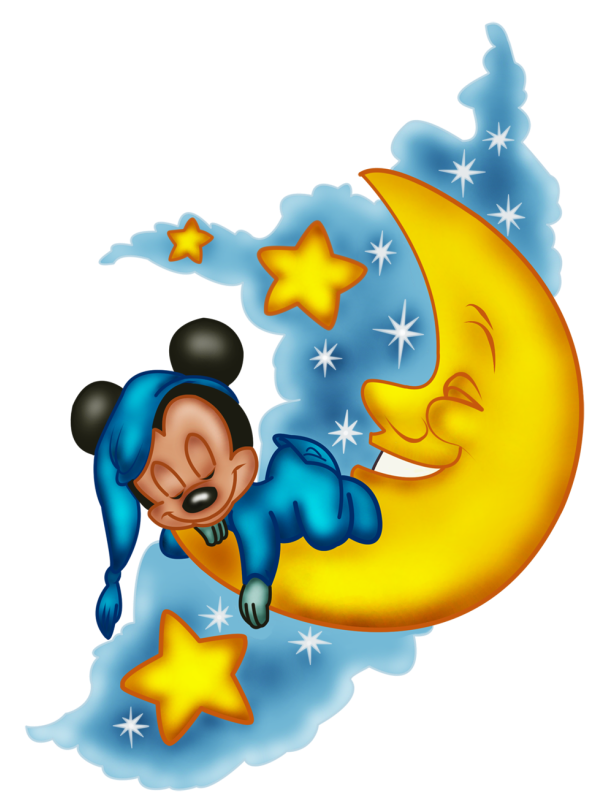